Obesity
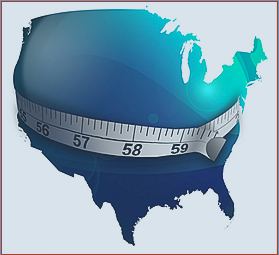 Prachi Desai, Jacquelyn Ferrance ,Vincent Nardone, 
Sylvia Rozario, and Sini Poulose
Defining Obesity:
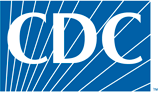 Obesity is a range of weight that are greater than what is generally considered healthy for a given height
“Too much fat”
Should not be confused as overweight
BMI( Body Mass Index) measure for human body shape based on an individual's mass and height
Health Consequences:
Coronary heart disease
Type 2 diabetes
Cancers (endometrial, breast, and colon)
Hypertension (high blood pressure)
Stroke
Liver and Gallbladder disease
Sleep apnea and respiratory problems
Osteoarthritis (a degeneration of cartilage and its underlying bone within a joint)
Gynecological problems (abnormal menses, infertility)
[Speaker Notes: http://www.mediweightlossclinics.com/patients/resources/articles/obesity-facts/( Find more infomation on the 10 listed health problems)

*BMI is the most commonly used for measuring obesity
*If the BMI is between 25 and 29.9; a person is considered overweight
*If the BMI is over 30 then  an individual is considered to be obese
*If the BMI falls at or over the 50-100% then an individual is considered to be morbidly obese]
BMI
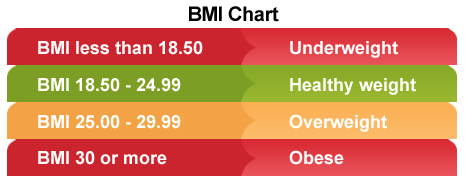 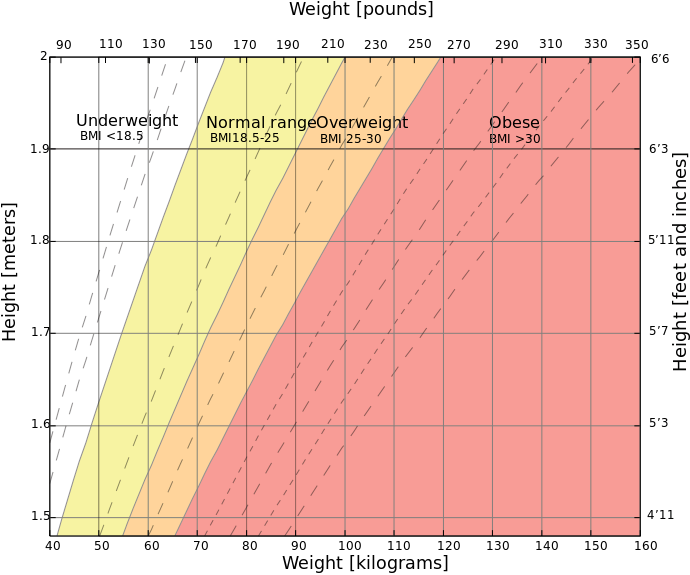 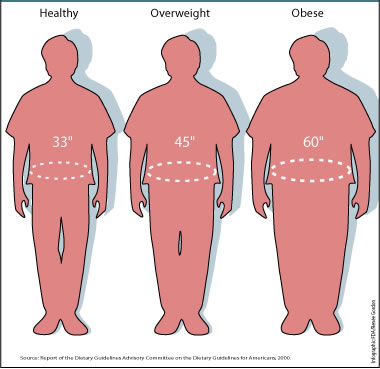 Statistics
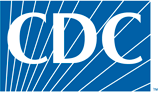 Roughly 17% (or 12.5 million) of children and adolescents ages 2—19 years are obese

1 of 7 low-income, preschool-aged children is obese

More than one-third of U.S. adults (35.7%) are obese

Non-Hispanic blacks have the highest age-adjusted rates of obesity (49.5%) compared with Mexican Americans (40.4%), all Hispanics (39.1%) and non-Hispanic whites (34.3%) *

Higher income women are less likely to be obese than low-income women
[Speaker Notes: *There is no significant relationship between obesity and education among men. Among women, however, there is a trend—those with college degrees are less likely to be obese compared with less educated women

http://www.cdc.gov/obesity/data/index.html

Flegal KM, Carroll MD, Kit BK, Ogden CL. Prevalence of Obesity and Trends in the Distribution of Body Mass Index Among US Adults, 1999-2010. JAMA. 2012;307(5):491-497. doi:10.1001/jama.2012.39.]
Childhood Obesity:
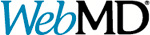 Obesity -BMI at or above the 95th percentile for children of the same age and sex
According to WEBMD, 1 out of 5 in the US are obese or overweight
Higher number of chronic problems as adults
Higher stress, sadness, and low self esteem (psychological problems)
Primary Causes: 
1.Genetic Factors
2. Exercise
3. Food Consumption 
Obese children are at risk for a number of conditions, including:
High cholesterol
High blood pressure
Early heart disease
Diabetes
Bone problems
Skin conditions such -fungal infections, and acne
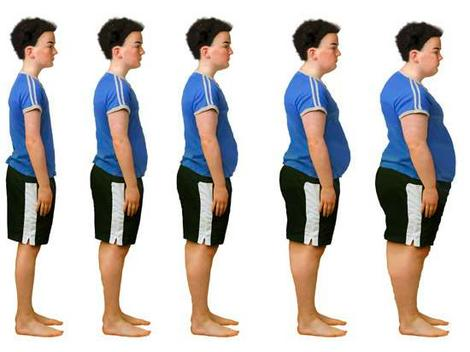 [Speaker Notes: Source: http://www.cdc.gov/obesity/childhood/index.html
High blood pressure and high cholesterol (CVD). 
-70% of obese children had at least one CVD risk factor 
Breathing problems
-sleep apnea, and asthma
Discrimination]
Adult Obesity- Causes and Consequences
An adult with a BMI of 30 or higher is considered as obese
"Apple shape" , "potbelly" ,or "spare tire"
Women's waist measurement should fall below 35 inches and men's should be less than 40 inches
Causes:
Age
Gender
Genetics 
Environmental Factors 
Physical Activity
Psychology Factors
Illness
Medication
[Speaker Notes: Source: http://www.cdc.gov/obesity/data/adult.html
An adult who has a BMI between 25 and 29.9 is considered overweight
-BMI is just one indicator of potential health risks associated with being overweight or obese. 
-Assessing the  likelihood of developing overweight- or obesity-related diseases, the National Heart, Lung, and Blood Institute guidelines recommend looking at two other predictors:
The individual's waist circumference (because abdominal fat is a predictor of risk for obesity-related diseases).
Other risk factors the individual has for diseases and conditions associated with obesity (for example, high blood pressure or physical inactivity).]
Why is this epidemic happening?
Eating Habits:
Access to stores and markets that provide healthy, affordable food such as fruits and vegetables, especially in rural, minority and lower-income neighborhoods. 
Sugar in our diet. 6 out of 10 adults drink at least 1 sugary drink per day.
Convenience -easier & cheaper to get less healthy foods  
Media-Foods high in sugar, fat, and salt are highly advertised 
Community Factors:
Access to parks and recreation centers  and public transportation 
Lack of walking or biking to school, work, or playgrounds
Quality of physical education in school
Genetics
No “fat” gene but family influences 
Bardet-Biedl syndrome and Prader-Willi syndrome
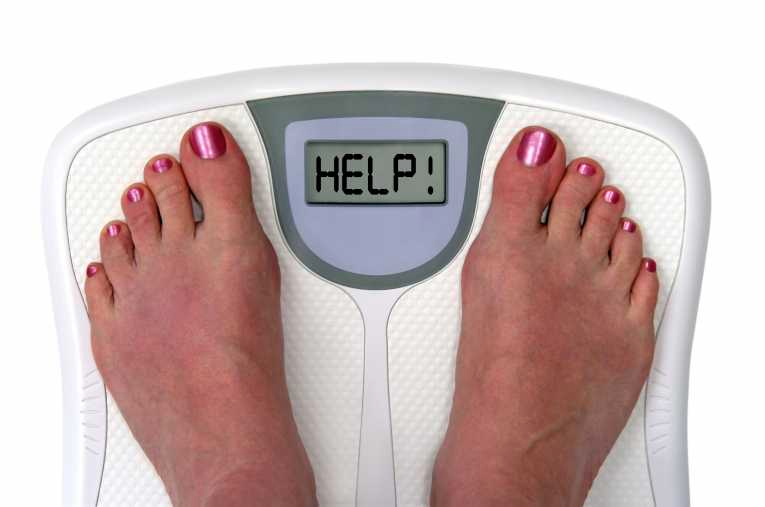 Prevalence of obesity
In the Anglosphere (WHO, 2007):
USA has the highest number of overweight population (74.1%).
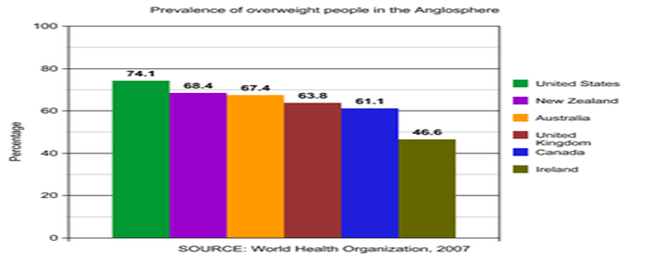 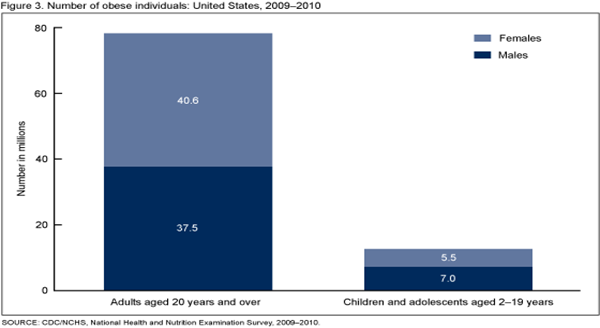 In USA (NHANES, 2009 -2010):
40.6 million women and 37.5 million men.
5.5 million girls and 7 million boys.
[Speaker Notes: http://www.who.int/mediacentre/factsheets/fs311/en/
http://www.cdc.gov/nchs/data/databriefs/db82.htm
http://en.wikipedia.org/wiki/Obesity_in_the_United_States
In 2008, 4.1 billion adults and 40 million children under age 5 yrs. were obese (WHO, 2013).
Worldwide obesity has doubled since 1980 (WHO, 2013).]
History of Obesity in USA
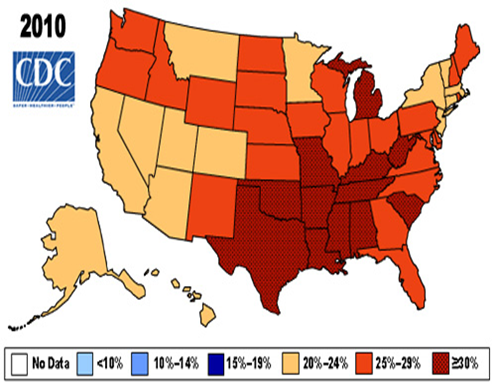 In 1988-1994 (NHANES, CDC, NCHS):
23% of adults were obese.
Nation’s ‘Healthy People 2010’ campaign was established. 

In 2010 (CDC, 2010):
 35.7% of adults were obese.
[Speaker Notes: http://www.cdc.gov/obesity/data/adult.html
http://www.healthypeople.gov/2010/document/html/objectives/19-02.htm
‘Healthy People 2010’ campaign: to reduce the proportion of population who are obese.
                                                    : target was 15% by 2010.]
Obesity Trends in U.S.A.in Adults
In 1990:
10 states had a prevalence of obesity less than 10%.
No states had prevalence equal to or greater than 15%.
In 2000:
No states had a prevalence of obesity less than 10%.
23 states had a prevalence between 20-24%.
No states had prevalence equal to or greater than 25%.
In 2010:
No states had a prevalence of obesity less than 20%.
36 states had prevalence equal to or greater than 25%.
12 of those states had prevalence equal to or greater than 30%.
[Speaker Notes: http://www.hsph.harvard.edu/obesity-prevention-source/us-obesity-trends-map/
Mokdad AH, et al. The spread of the obesity epidemic in the United States, 1991–1998. JAMA 1999;282:16:1519–22.
Mokdad AH, et al.  The continuing epidemics of obesity and diabetes in the United States. JAMA 2001;286:10:1519–22.
CDC.  Vital signs: State-specific prevalence of obesity among adults — United States, 2009. MMWR 2010;59:1–5.]
Obesity Trends in USA in Adults
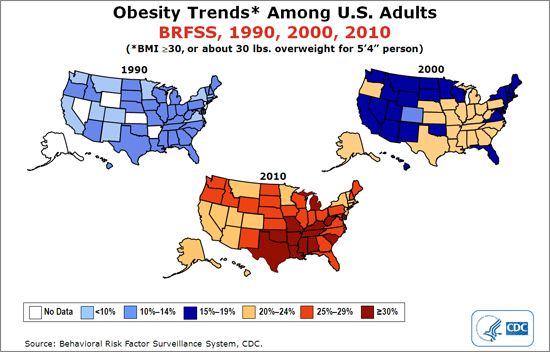 [Speaker Notes: http://www.hsph.harvard.edu/obesity-prevention-source/us-obesity-trends-map/
A dramatic increase in obesity in adults from 1990 to 2010.
No states met the nation’s ‘Healthy People 2010’ goal.
BRFSS survey methodology has changed in 2011. So data from 2011 and forward cannot be used to compare with previous years.]
Obesity Trends in USA in Children
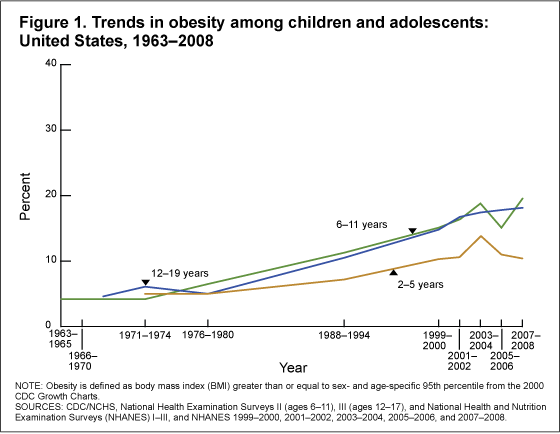 Approximately 17% (12.5 million) children are obese in USA (NHANES, 20o8).

Since 1980 (6%), prevalence of obesity has almost tripled (17%) in children (CDC/NCHS, 2008).
[Speaker Notes: http://www.cdc.gov/obesity/data/childhood.html
Children : 2 to 19 years of age.
Age group of 6-11 yrs. and 12-19 yrs. has the same pattern of increase in the prevalence of obesity.
Obesity has increased in all age groups.]
Obesity in USA by Geographical Distribution
Highest prevalence in Louisiana (34.7%).
Lowest prevalence in Colorado (20.5%).
No states has a prevalence of obesity less than 20%.
Prevalence is higher in midwest (29.5%) and south (29.4%).
Prevalence is lower in Northeast (25.3%) and West (25.1%).
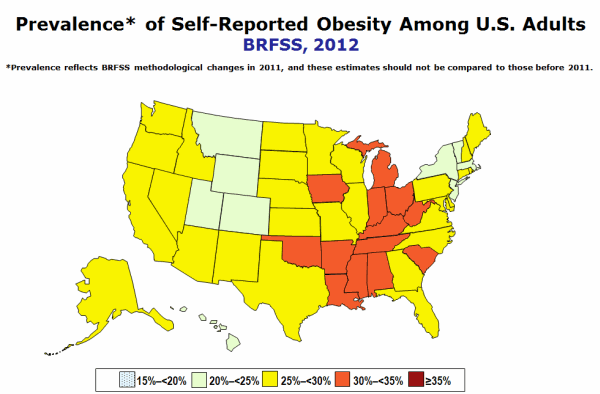 [Speaker Notes: http://www.hsph.harvard.edu/obesity-prevention-source/us-obesity-trends-map/
Data were collected through telephone interview. Height and weight data are self reported.]
Trends in prevalence of Obesity by sex
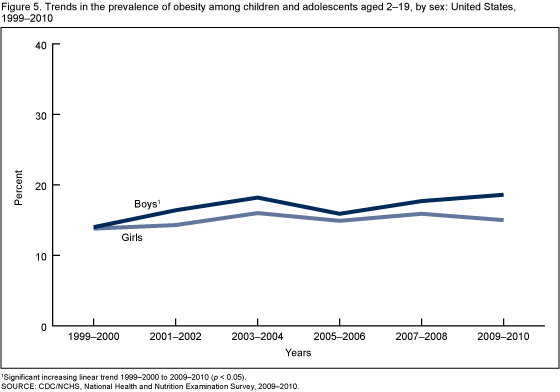 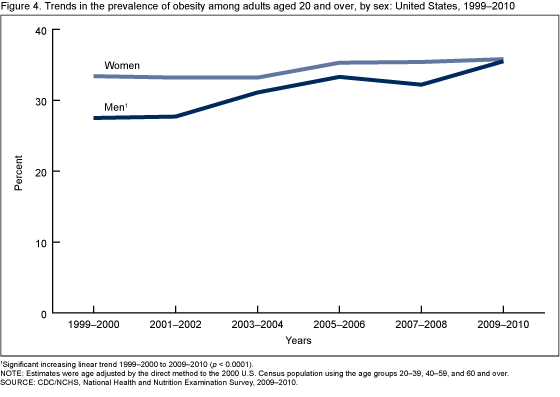 Among boys, obesity has increased from 14% (1999-2000) to 18.6% (2009-2010).
Among men, obesity has increased from 27.5% (1999-2000) to 35.5% (2009-2010).
[Speaker Notes: Source: CDC/NCHS, NHANES; 2009-2010.
http://www.cdc.gov/nchs/data/hestat/obesity_child_07_08/obesity_child_07_08.htm
http://www.cdc.gov/nchs/data/databriefs/db82.htm
Between 1999-2000 and 2009-2010, prevalence of obesity among men and boys has increased but has not increased much among women and girls.]
Obesity by Sex and Age among Adults
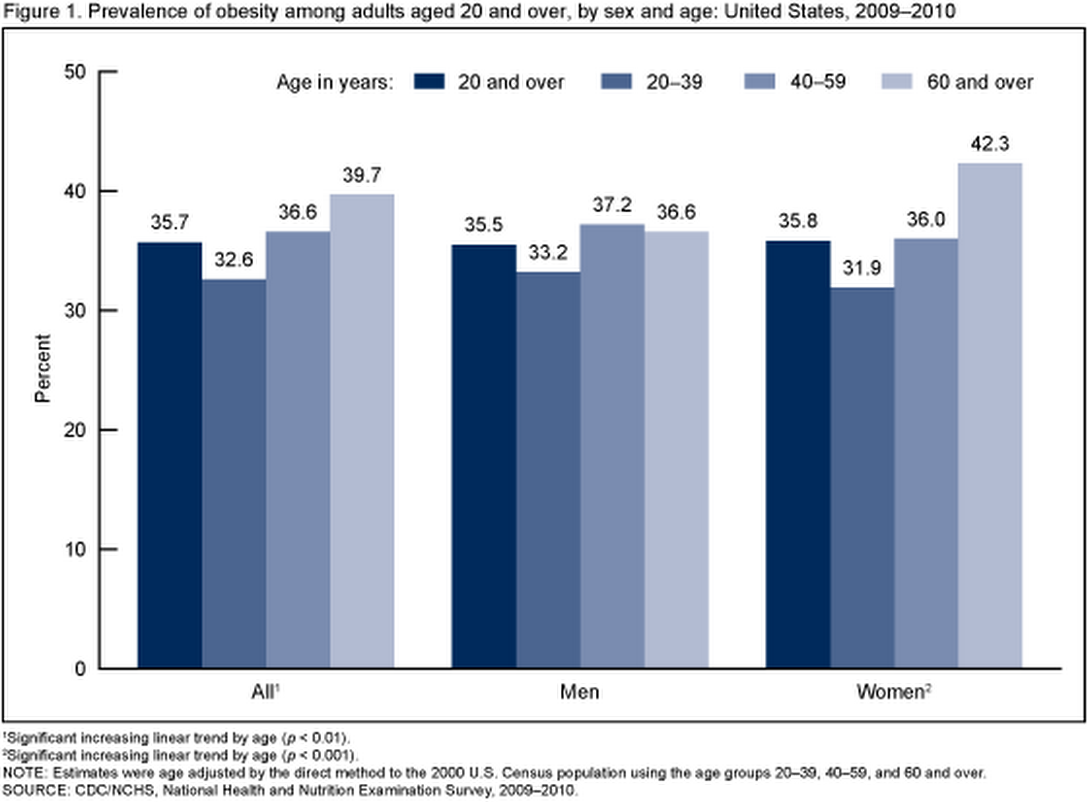 Overall, adults aged 40 and over are more likely to be obese than younger adults.
Among women, 42.3% of those age 60 or over are obese compared to 31.9% of those aged 20-39.
[Speaker Notes: Source: CDC/NCHS, National Health and Nutritional Examination Survey, 2009-2010.
http://www.cdc.gov/nchs/data/databriefs/db82.htm
No significant difference among men and women at any age.
No significant difference in prevalence of obesity by age.]
Obesity by Sex and Age among Children
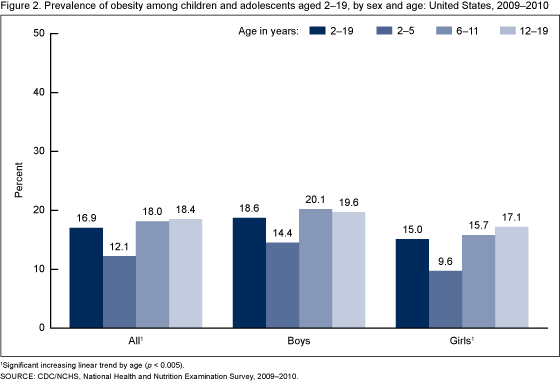 Higher among adolescents than pre-school aged children in both sex.

Higher among boys (18.6) than girls (15.0%) in overall age group).
[Speaker Notes: Source: CDC/NCHS, National Health and Nutritional Examination Survey, 2009-2010.
http://www.cdc.gov/nchs/data/databriefs/db82.htm]
Obesity in Adolescents by Race
Among Girls
Among Boys
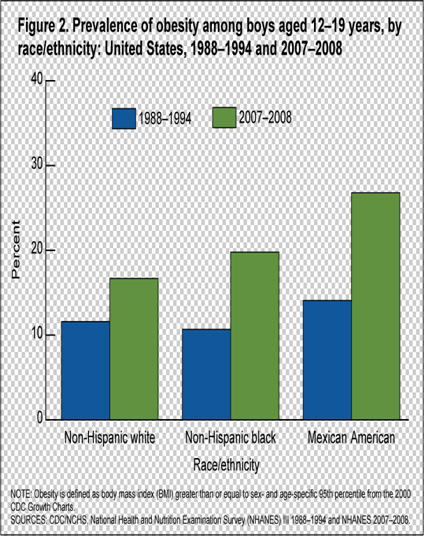 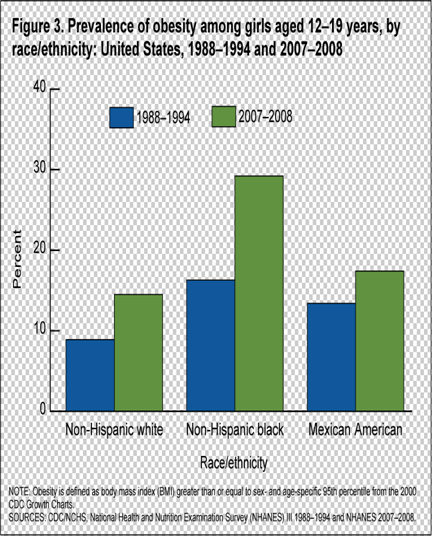 [Speaker Notes: http://www.cdc.gov/nchs/data/hestat/obesity_child_07_08/obesity_child_07_08.htm. 
 Mexican-American adolescent boys (26.8%) are significantly more likely to be obese than Non-Hispanic white boys (16.7%).
Non-Hispanic black adolescent girls (29.2%) are significantly more likely to be obese than Non-Hispanic white girls.]
Prevalence of Obesity by Race in Adults
Non-Hispanic blacks has the highest age-adjusted rate of obesity (36.9%).
Mexican American has the second highest rate (34.1%).
Non-Hispanic whites has a rate of 26.8%.
Asians has a rate of 11.%.
Compared to whites, blacks has 51% and Hispanics has 21% higher rate of obesity.
[Speaker Notes: http://www.ibtimes.com/heres-how-obesity-relates-gender-race-income-us-charts-1469056]
Obesity by Race and Sex
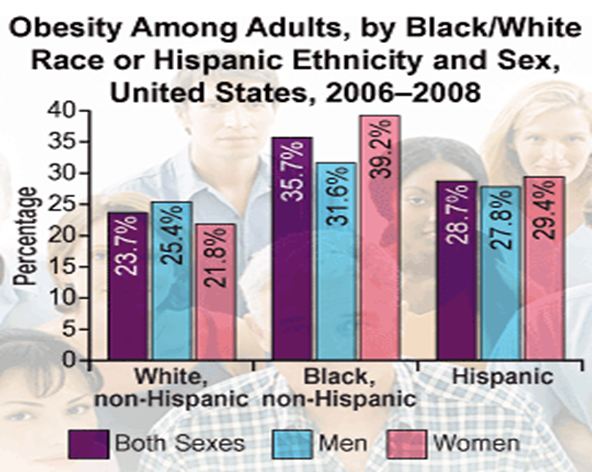 Black Non-Hispanic women has the highest percentage (39.2%).
White Non-Hispanic women has the lowest percentage (21.8%).
[Speaker Notes: http://www.cdc.gov/nchs/data/databriefs/db82.htm]
Obesity and Socioeconomic Status
Income:
Among Non-Hispanic blacks and Mexicans American men, those with higher income are more likely to be obese.
Women with higher income are in general less likely to be obese.

Education level:
No significant relationship between obesity and education level in young men.
Women with college degree are less likely to be obese.
[Speaker Notes: http://www.cdc.gov/nchs/data/databriefs/db51.pdf]
Obesity by race, gender and income
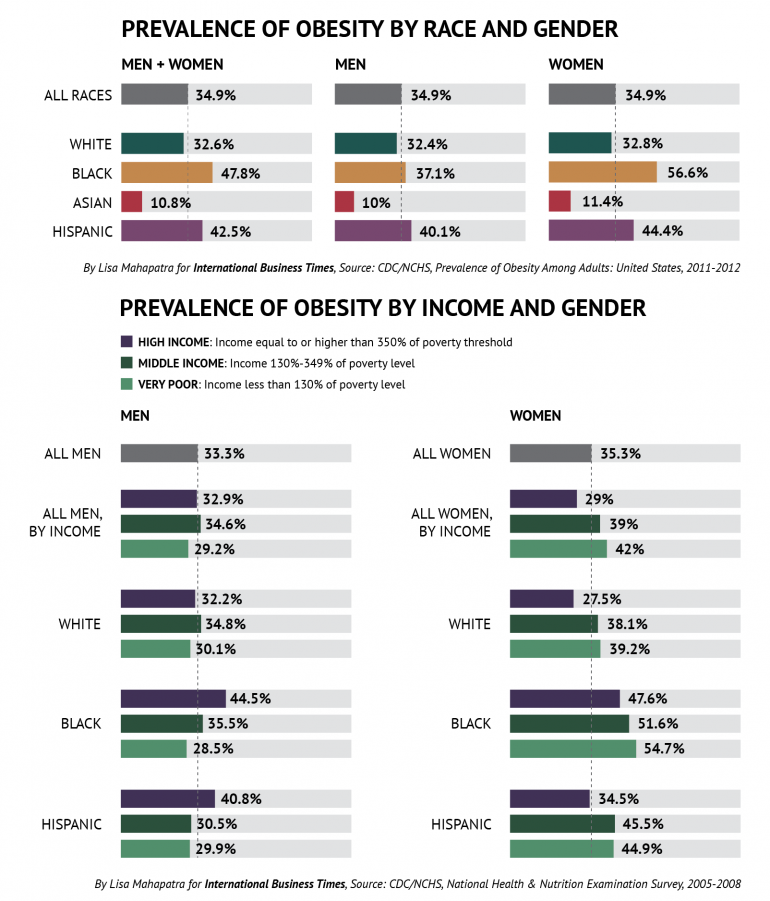 [Speaker Notes: http://www.cdc.gov/nchs/data/databriefs/db51.pdf
Men with low income has the lowest percentage of obesity in all races.
Women with high income has lower percentage of obesity in all races.]
Morbidity
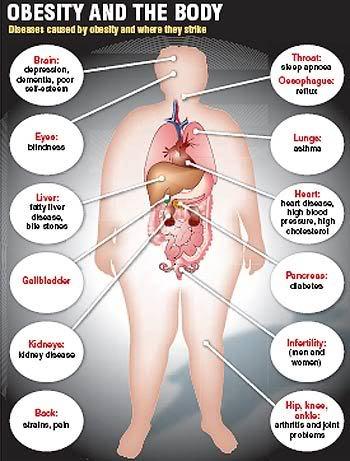 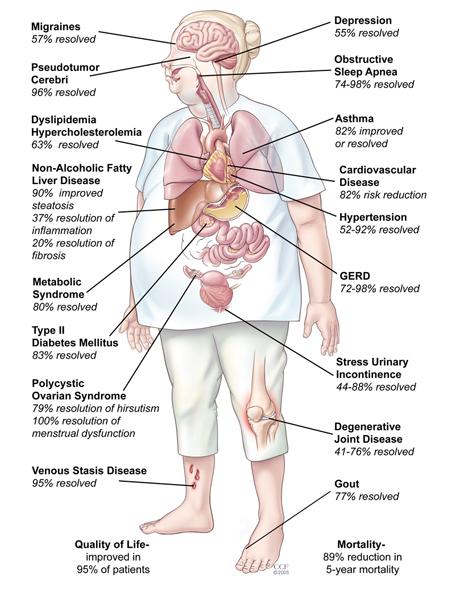 Morbidity
Morbidity
Overweight children and adolescents are at increased risk for future adverse health effects, including the following:
Increased prevalence of traditional cardiovascular risk factors such as hypertension, hyperlipidemia, and DM.
Poor school performance, tobacco use, alcohol use, premature
        sexual behavior, and poor diet.
Other associated health conditions, such as asthma,
hepatic steatosis, sleep apnea, stroke, some cancers
(breast, colon, and kidney), renal insufficiency, musculoskeletal
         disorders, and gallbladder disease.
                                       Heart Disease and Stroke Statistics—2014 Update: Chapter 6
Morbidity
Data from 4 Finnish cohort studies examining childhood  and adult BMI with a mean follow-up of 23 years found that overweight or obese children who remained obese in adulthood had increased risks of the following risk factors
       type 2 DM, hypertension,
       dyslipidemia, and carotid atherosclerosis. 

The CARDIA study showed that young adults who were overweight or obese had lower health-related quality of life than normal-weight participants 20 years later. 
                              Heart Disease and Stroke Statistics—2014 Update: Chapter 6
Morbidity
Among 68 070 participants across multiple NHANES surveys, the decline in BP in recent birth cohorts is slowing, mediated by BMI.

A systematic review of prospective studies examining overweight and obesity as predictors of major stroke subtypes in >2 million participants over ≥4 years 
        adjusted RR for ischemic stroke of 1.22 in overweight individuals 
       RR of 1.64 for obese individuals relative to normal weight individuals.                           RRs for hemorrhagic stroke were 1.01  and 1.24 for overweight and obese individuals, respectively. 
                                     Heart Disease and Stroke Statistics—2014 Update: Chapter 6
[Speaker Notes: A systematic review of prospective studies examining overweight and obesity as predictors of major stroke subtypes in >2 million participants over ≥4 years found an adjusted RR for ischemic stroke of 1.22 (95% CI, 1.05– 1.41) in overweight individuals and an RR of 1.64 (95% CI, 1.36–1.99) for obese individuals relative to normal weight individuals. RRs for hemorrhagic stroke were 1.01 (95% CI, 0.88–1.17) and 1.24 (95% CI, 0.99–1.54) for overweight and obese individuals, respectively. 

A systematic review of prospective studies examining overweight and obesity as predictors of major stroke subtypes in >2 million participants over ≥4 years found an adjusted RR for ischemic stroke of 1.22 (95% CI, 1.05– 1.41) in overweight individuals and an RR of 1.64 (95% CI, 1.36–1.99) for obese individuals relative to normal weight individuals. RRs for hemorrhagic stroke were 1.01 (95% CI, 0.88–1.17) and 1.24 (95% CI, 0.99–1.54) for overweight and obese individuals, respectively.]
Morbidity
These risks was graded with increasing BMI and were independent of age, lifestyle, and other cardiovascular risk   factors.
A recent meta-analysis of 15 prospective studies 
     Increased risk for Alzheimer disease or vascular dementia and any                  dementia was 1.35 and 1.26 for overweight, respectively, and 2.04 and 1.64 for obesity,respectively. 
The inclusion of obesity in dementia forecast models increases the estimated prevalence of dementia through 2050 by 9% in the United States and 19% in China.
                                             Heart Disease and Stroke Statistics—2014 Update: Chapter 6
[Speaker Notes: A recent meta-analysis of 15 prospective studies demonstrated the increased risk for Alzheimer disease or vascular dementia and any dementia was 1.35 and 1.26 for overweight, respectively, and 2.04 and 1.64 for obesity,respectively. The inclusion of obesity in dementia forecast models increases the estimated prevalence of dementia through 2050 by 9% in the United States and 19% in China.]
Morbidity
Ten-year follow-up data from the Swedish Obese Subjects intervention study indicated that to maintain a favorable effect on cardiovascular risk factors, more than the short term goal of 5% weight loss is needed to overcome secular trends and aging effects.
One study, using NCI Surveillance, Epidemiology, and End Results (SEER) data, estimated that in 2007 in the United States, about 34,000 new cases of cancer in men (4 percent) and 50,500 in women (7 percent) were due to obesity. The percentage of cases attributed to obesity varied widely for different cancer types but was as high as 40 percent for some cancers, particularly endometrial cancer and esophageal adenocarcinoma.
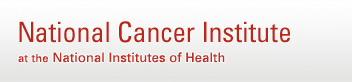 [Speaker Notes: NCI: National Cancer Institute
SEER: Surveillance , epidemiology and End results program]
Morbidity
A projection of the future health and economic burden of obesity in 2030 estimated that continuation of existing trends in obesity will lead to about 500,000 additional cases of cancer in the United States by 2030. 
This analysis also found that if every adult reduced their BMI by 1 percent, which would be equivalent to a weight loss of roughly 1 kg (or 2.2 lbs) for an adult of average weight, this would prevent the increase in the number of cancer cases and actually result in the avoidance of about 100,000 new cases of cancer
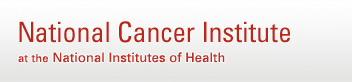 [Speaker Notes: A projection of the future health and economic burden of obesity in 2030 estimated that continuation of existing trends in obesity will lead to about 500,000 additional cases of cancer in the United States by 2030. This analysis also found that if every adult reduced their BMI by 1 percent, which would be equivalent to a weight loss of roughly 1 kg (or 2.2 lbs) for an adult of average weight, this would prevent the increase in the number of cancer cases and actually result in the avoidance of about 100,000 new cases of cancer]
Morbidity
Bone and cartilage degeneration (Osteoarthritis)
       Obesity is an important risk factor for osteoarthritis (Knee Joint)
Gallbladder disease
Several cancers
    In 2002, approximately 41,000 new cases of cancer in the USA were t thought to be due to obesity. In other words, about 3.2% of all new cancers are linked to obesity (Polednak AP. 
Trends in incidence rates for obesity-associated cancers in the U.S.
[Speaker Notes: Bone and cartilage degeneration (Osteoarthritis)
Obesity is an important risk factor for osteoarthritis (Knee Joint)
in most jointsthe knee joint (the most important site for osteoarthritis). Obesity confers a nine times increased risk in knee joint osteoarthritis in women. Osteoarthritis risk is also linked to obesity for other joints. A recent study indicated that obesity is a strong determinant of thumb base osteoarthritis in both sexes. Data suggest that metabolic and mechanical factors mediate the effects of obesity on joints (University of Bristol).
Gallbladder disease 
Being overweight is a significant risk factor for gallstones. In such cases, the liver over-produces cholesterol, which is then delivered into the bile causing it to become supersaturated. Some evidence suggests that specific dietary factors (saturated fats and refined sugars) are the primary culprit in these cases (University of Maryland Medical Center]
Morbidity
Sleep apnea
Obesity has been found to be linked to sleep apnea. Also, weight reduction has been associated with comparable reductions in the severity of sleep apnea. (NHLBI)
Stroke
Rising obesity rates have been linked to more strokes among women aged 35 to 54. (Medical News Today - "Stroke Increase And Obesity Linked Among Middle-Aged Women"
Morbidity
Type 2 diabetes
One of the strongest risk factors for type 2 diabetes is obesity, and this is also one of the most modifiable as it can be partially controlled through diet and exercise. (Medical News Today - "Researchers Verify Link Between Type 2 Diabetes And Diet
Mortality
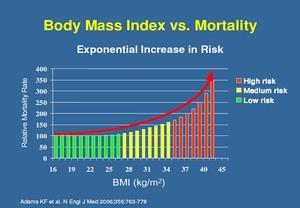 Mortality
Obesity and overweight together are the second leading cause of preventable death in the United States, close behind tobacco use .
An estimated 300,000 deaths per year are due to the obesity epidemic 
Allison et al. estimated that 280,184 obesity-attributable deaths occurred in the U.S. annually.
(Alameda Community Health Study, the Framingham Heart Study, the Tecumseh Community Health Study, the American Cancer Society’s Cancer Prevention Study I, the National Health and Nutrition Examination Survey I Epidemiologic Follow-up Study, and the Nurses’ Health Study).
Annual deaths attributable to obesity in the United States.(Allison DB, Fontaine KR, Manson JE, Stevens J, VanItallie TB.)
[Speaker Notes: According to the National Institutes of Health, obesity and overweight together are the second leading cause of preventable death in the United States, close behind tobacco use (3). An estimated 300,000 deaths per year are due to the obesity epidemic]
Mortality
Risk ratio calculated for smokers and nonsmokers :the mean estimate for deaths due to obesity was 324,940.
After controlling for preexisting disease, the mean annual number of obesity-attributable deaths was estimated to be 374,239 (330,324 based on CPS1 data and 418,154 based on NHS data).
[Speaker Notes: Using data on all eligible subjects from all six studies, Allison et al. estimated that 280,184 obesity-attributable deaths occurred in the U.S. annually. When risk ratios calculated for nonsmokers and never-smokers were applied to the entire population (assuming these ratios to produce the best estimate for all subjects, regardless of smoking status, i.e., that obesity would exert the same deleterious effects across all smoking categories), the mean estimate for deaths due to obesity was 324,940.
Additional analyses were performed controlling for prevalent chronic disease at baseline using data from the CPS1 and NHS. After controlling for preexisting disease, the mean annual number of obesity-attributable deaths was estimated to be 374,239 (330,324 based on CPS1 data and 418,154 based on NHS data).]
Mortality
Obesity was associated with higher mortality rates for both cardiovascular disease and cancer. 
BMI was most strongly associated with cardiovascular disease mortality among men (RR=2.90), but significantly increased risks of CVD death were found at all BMIs of greater than 25.0 in women and 26.5 in men. 
The findings showed an increase of 40% to 80% in risk of dying from cancer among both men and women in the highest weight categories.
     Body-mass index and mortality in a prospective cohort of U.S. adults.(N Engl J Med. 1999 Oct 7;341(15):1097-105.)
Mortality
Elevated childhood BMIs in the highest quartile were associated with premature death as an adult in a cohort of 4857 American Indian children during a median follow-up of 23.9 years.

According to NHIS data, among young adults aged 18 to 39 years, the HR for all-cause mortality was 1.07 (95%CI, 0.91–1.26) for overweight individuals, 1.41 (95% CI, 1.16–1.73) for obese individuals, and 2.46 for extremely obese individuals (95% CI, 1.91–3.16).
Among adults, obesity was associated with nearly 112 000 excess deaths (95% CI, 53 754–170 064) relative to normal weight in 2000. Grade 1 obesity (BMI 30 to <35 kg/m2) was associated with almost
                                                     Heart Disease and Stroke Statistics—2014 Update: Chapter 6
Mortality
30000 of these excess death 95%CI, 8534–68 220) and grade 2 to 3 obesity (BMI ≥35kg/m2) with >82 000 (95% CI, 44 843–119 289). 
In a collaborative analysis of data from almost 900 000 adults in 57 prospective studies, mostly in western Europe and North America, overall mortality was lowest at a BMI of ≈22.5 to 25 kg/m2 in both sexes and at all ages, after exclusion of early follow-up and adjustment for smoking status. Above this range, each 5-kg/m2-higher BMI was associated with ≈30% higher all-cause mortality, and no specific cause of death was inversely associated with BMI. Below 22.5 to 25 kg/m2, the overall inverse association with BMI was predominantly related to strong inverse associations for smoking- related respiratory disease, and the only clearly positive association was for ischemic heartdisease.
Mortality
In an analysis of 2004 data from NHANE:  
Overweight was associated with significantly increased mortality resulting from DM or kidney disease and was not associated with increased mortality resulting from cancer or CVD.
Obesity was associated with 13% of CVD deaths in 2004.
Calculations based on NHANES data from 1978 to 2006 :
  Suggest that the gains in life expectancy from smoking cessation are    beginning to be outweighed by the loss of life expectancy related to obesity.  
                              Heart Disease and Stroke Statistics—2014 Update: Chapter 6
[Speaker Notes: Overweight was associated with significantly increased mortality resulting from DM or kidney disease and was not associated with increased mortality resulting from cancer or CVD in an analysis of 2004 data from NHANES. Obesity was associated with significantly increased mortality caused by CVD, some cancers, and DM or kidney disease. Obesity was associated with 13% of CVD deaths in 2004.
 Calculations based on NHANES data from 1978 to 2006 suggest that the gains in life expectancy from smoking cessation are beginning to be outweighed by the loss of life expectancy related to obesity. Because of the increasing prevalence of obesity, the number of quality-adjusted life-years lost as a result of obesity is similar to or greater than that lost as a result of smoking, according to data from the BRFSS.]
Mortality
Recent estimates suggest that reductions in smoking, cholesterol, BP, and physical inactivity levels resulted in a gain of 2 770 500 life-years; however, these gains were reduced by a loss of 715 000 life-years caused by the increased prevalence of obesity and DM.

 According to data from the NCDR, among patients presenting with STEMI and a BMI ≥40 kg/m2, in-hospital mortality rates were higher for patients with class III obesity (OR, 1.64; 95% CI, 1.32–2.03) when class I obesity was used as the referent.

                            Heart Disease and Stroke Statistics—2014 Update: Chapter 6
[Speaker Notes: NCDR: National Cardiovascular data registry]
Cost of Obesity in US
•Direct- 150-200 billion USD/year
–Estimates from CDC for 2008, Phit America for 2010
–20% of all US health care costs
–Obese people pay ~1500 USD/ year on health care costs (2008 CDC)
–Will continue to increase as prevalence of obesity increases
Cost of Obesity in US
•Indirect- 450 billion USD/year in 2011
–130 billion USD cost of absenteeism, decreased productivity and short term disability from obesity
–5 billion USD a year in extra gasoline costs due to increasing weight of Americans (auto and planes)
–MRI scanner to accompany 550 lbs person vs. 350 lbs increase cost of 1.5 million USD
–Obese/overweight people paid $3.5/hour less than those with normal BMIs
Obesity Economic Boost?
•7.5 billion USD of revenue from Women’s plus sized clothing stores in 2012
•40 billion USD spent on diet products in 2008
•72 million Americans have spent money related to being on a diet in 2010
How is obesity measured (Adults)?
•BMI = mass (kg)/ (height (m))2
•BMI = 703*mass (lbs)/ (height (in))2
•BMI Categories:
–Underweight = <18.5
–Normal weight = 18.5–24.9
–Overweight = 25–29.9
–Obesity = BMI of 30 or greater
Am I fat?
•Knowshown Moreno
•Denver Broncos RB
•Height: 5’ 11’’
•Weight: 220 lbs
•BMI:  30.7
•OBESE
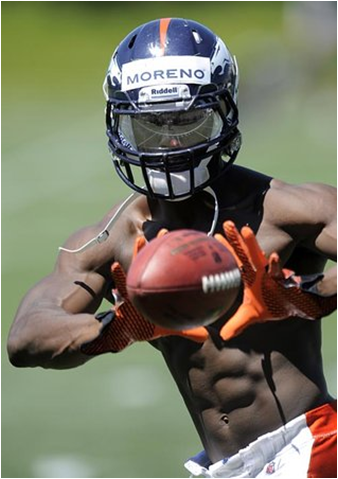 BMI measurement (Adults)
Pros:
•Inexpensive
•Universal
•Easy to calculate
•High BMI predicts future morbidity and death
Cons:
•Doesn’t take into account muscle
•Older adults have more body fat than younger adults for equivalent BMI
•Women have more fat than men for equal BMIs
BMI measurement in children
BMI measurement in children
•Calculated from CDC age for grow charts
–From 1963-1994 from stratified multistage probability samples from 48 states
Obesity as a Disease: Bad?
•Recent study from University of Minnesota
–700 obese people read one of three articles
•One article on obesity labeled as disease
•One article on obesity NOT a disease and importance of lifestyle decisions
•One article on tips for weight management
–People reading article on obesity labeled as disease were more likely to see diet as less important + order higher calorie snack/sandwich
Obesity Prevention: Policy
New York City’s attempt to ban beverages larger than 16 ounces (New York Times, 2012)
Affordable Care Act: Chain Restaurants must post caloric information on menu boards and menus (CDC.gov)
Regulation of School Lunch Menus
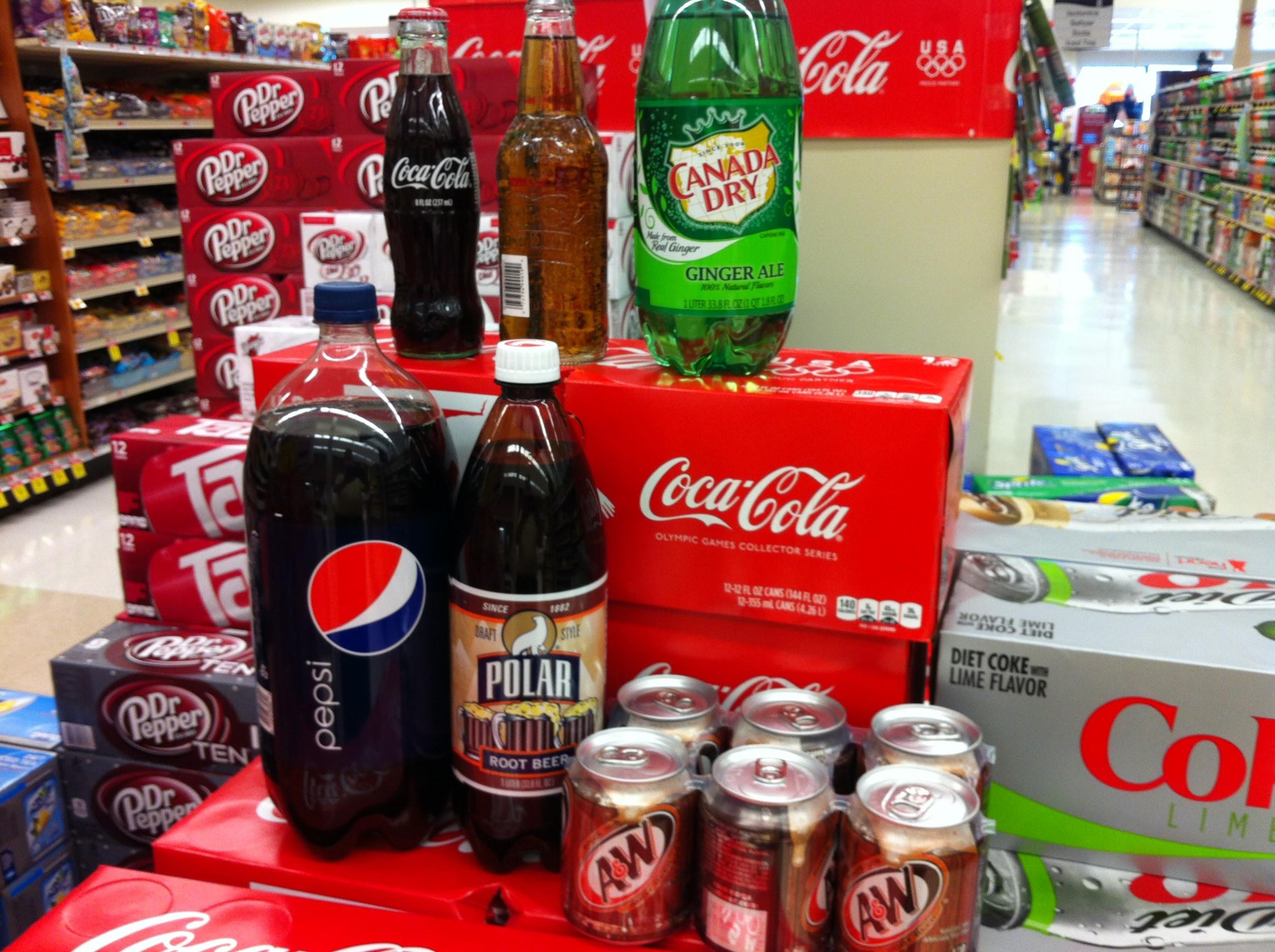 [Speaker Notes: -In an effort to use policy as a means of obesity prevention and reduction, Mayor Bloomberg attempted to restrict 
the size of sugary beverages available for sale in New York City in 2012.  The restriction limited the size of soda that could be offered in restaurants, movie theaters, and other establishments that would receive grading from the health department.  Convenience stores as well as alcoholic and milk based beverages would be exempt from this controversial policy. The policy was recently declared as unconstitutional and has been repealed.  However, it remains an example of an attempt to control the obesity rates of a population through the use of policy. 
-Under the Affordable Care Act, restaurant chains that own more than 20 locations will be required to include calorie counts as well as information on the recommended daily intake on all of their menus and menu boards.  There has been much criticism about this due to speculation that the populations who most need this information may not understand how it fits into their daily intake.  There has been concern about items that have a range of calories depending on how it is cooked or what ingredients are added.  For these items a range of calories are to be provided or each ingredient should have its nutrition information adjacent to it (ex. salad bars have to have the information of every possible item listed there so consumers could calculate the caloric value of their salad).  According to Bleich and Rutkow the complexity of the caloric information should be simplified by putting it in terms of minutes of physical activity.  However, this is doubtful to help since different activities burn different amounts of calories and it may lead people to have even more confusion about the baseline amount of calories they should consume each day.  Their best recommendation is that chain restaurants should take a stand to fight obesity in children by putting fruit or vegetables as the default side food, in place of cookies, chips, or fries.  They state that by replacing the side and making an automatic low fat milk or 100% fruit juice, children could consume much fewer calories.  These changes would be made by each individual locality, franchise, or restaurant. The article they published in the New England Journal of Medicine suggests that localities build on the law by using evidenced based practices to enhance its success.  Scientifically backed methods include putting healthier options on the front of the menu (which has been shown to increase healthy choices more often than including the caloric values). 
-In order to receive federal funding of school lunch programs, schools must comply with several new standards established in 2013.  These standards include serving whole grain foods, more fruits and vegetables, and limits on salt and calorie contents.  According to the Washington times, about 90% of schools have reported difficulty complying with these rules due to cost, students attitude about the new types of food offered, and more.  If schools cannot comply with the regulations set out by the government they are eligible to receive federal funding to provide free or reduced meals to lower income students.  Many schools are finding it difficult to afford the price of the food with funding. Losing the funding may have even graver consequences for those who are enrolled in the free lunch program.]
Obesity Prevention: Lifestyle
Recommended daily exercise
Balance of Caloric intake and expenditure
Eating a well balanced diet
(CDC.gov)
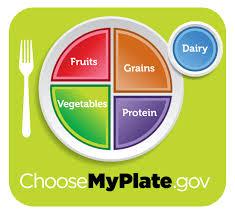 [Speaker Notes: -Adults that are trying to maintain a healthy lifestyle are encouraged to exercise for at least 30 minutes 5 times per week.  These guidelines specify that it should be cardio workouts rather than strength or flexibility. 
-Weight gain occurs when there is an excess of calories taken in compared to those burned through workouts.  Those looking to prevent obesity should monitor their food and exercise balance through food journals and exercise logs.  If patients are trying to lose a pound a week, they would need to cut out 500 calories per day through increased exercise, decreased food intake, or a mixture of the two. 
-Simply counting calories or working out will not necessarily help one to lose weight.  Increasing the amount of fruit and vegetables consumed each day can help prevent obesity.  
-The increased cost of healthcare associated with obesity have been well studied.  For this reason, some insurance companies have begun to offer incentives to members who have certain health habits, one of which is a BMI that is in the normal range.  The discounted cost of insurance is believed to be enough incentive for some to maintain their positive prevention habits while encouraging other employees to lose weight to gain the discount.]
Childhood prevention/ treatment
Lets Move! Michelle Obama’s initiative (Letsmove.gov)
NFL Play 60 movement (http://www.nflrush.com/play60)
School Health Guidelines to Promote Healthy Eating and Physical Activity (CDC.gov)
[Speaker Notes: -Lets Move is an initiative by the First Lady, Michelle Obama, to help combat the growing obesity crisis in children.  This focus is especially geared toward African American and hispanic populations, as their childhood obesity rates have been growing more rapidly than for any other racial groups. The goal of the program is  to get children moving and eating more fruits and vegetables each day. On the website there are recipes, meal planning ideas for families, physical activity guidelines for children, teens, and adults, and events for community members to attend.  Schools that participate through recess, before or after school programs, or other initiatives to allow 60 minutes of activity a day are eligible for free equipment and other incentives.  Communities and individuals are also encouraged to participate in the initiatives to become more healthy. 
-NFL play 60 is a program that encourages children to be active for 60 minutes each day.  They offer rewards, including opportunities to come to games and meet players for children’s participation in the program. Their website has ways to enter competitions, learn about players favorite ways to get moving, and play some games. Commercials advertising the program can often be seen during games.  
-The CDC has published their recommendations for schools that are trying to encourage a healthy lifestyle for children.  These recommendations are in line with healthy people 2020, dietary guideline for Americans, and physical activity guidelines for Americans. Suggested strategies include improving food programs, not tolerating weight based bullying (of both under or overweight), encouraging physical activity during recess and other breaks in the day, having only healthy foods as part of cafeteria menus, a la carte items, and in vending machines.  Other strategies include requiring gym classes for grades kindergarten through twelfth grade, incorporating many different types of physical activity so those with varying abilities and interests will be able to participate, providing health education that teaches about both food and physical activity information, and have mental health workers available for students to discuss any problems they may have and help provide intervention if eating disorders or weight related depression are suspected. 
-One main problem with obesity prevention at home is that parents must be educated as well.  Encouraging parents to be involved would help close children to develop healthy habits.  
-Although educating children is important, it is also essential to ensure that children are not being pressured too much.  They are at a crucial stage in their development.  Children should not feel pressured to weight or fit a perfect model of body type.  What is important is developing healthy habits of exercising each day and eating healthy.  Health behaviors should be viewed as the outcome rather than weight loss.]
Treatment options
Lifestyle Intervention
Medication
Surgery
[Speaker Notes: -Although it is widely accepted that proper eating and exercise habits reduce obesity, a study by Bish, Michels-Blanck, et al (2005) used Behavioral Risk Factor Surveillance System data from 2000 and found that many Americans who stated a desire to lose weight were not actively restricting their caloric intake or increasing their amount of exercise.  They found that although 46% of United States women and 33% of men acknowledged currently trying to lose weight, only 19% of women and 22% of men reported using both caloric restriction and increased exercise as their primary weight-loss strategy.]
Treatment Options: Lifestyle Intervention
Weight loss clinics
Programs that have a social component
Nutritionists
Exercise
(NIH.gov and 
CDC.gov)
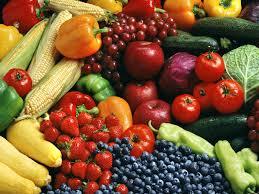 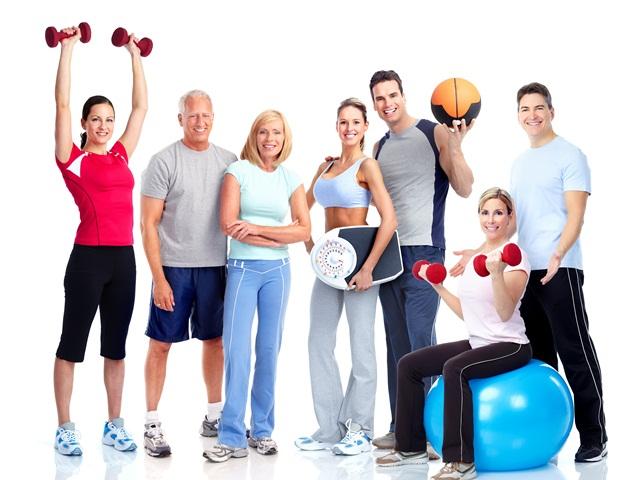 [Speaker Notes: -The first treatment tried in combating obesity should be an intensive lifestyle change that includes information on the amount and type of physical activity the patient can perform and how to safely achieve that.  There should be education provided on recommended dietary intake, more than just how many calories.  Education should be provided on what a serving size is and how to measure it.  
-Lifestyle interventions can come from a variety of different settings, including gyms, weight loss centers, and doctors offices. 
-Weight loss clinics or diet programs have begun to show up in every city in America.  Although some of these programs have been met with success, it is important to distinguish the fact that education and a focus on lifestyle change, rather than a simple “diet”, is one of the most important indicators that it will be a successful program.  Most people that “diet” rather than changing their eating habits for good will continue to lose and regain weight over time.  Since maintenance of weight loss involves keeping the weight off for two years or more, dieting is not considered to be a weight loss strategy.  Clinics or programs that provide education on nutrition (as well as how it can be incorporated into their daily lives) are crucial for their success.  Beginning an exercise program that will progress as a person becomes stronger and able to workout more is necessary as well.  Teaching participants about the FIT principle (frequency, intensity, and time) for increasing physical activity can help them to move at their own speed while still building on the activity they are doing. 
-Dorston and Lindley (2001) found that using cognitive behavioral programs that incorporate goal setting (using SMART principle), self monitoring (of exercise, weight loss, and caloric intake), identifying cues for over-eating or not exercising and eliminating them, changing their environment to one that is supportive of weight loss, and problem solving barriers they are experiencing. Social support is extremely important when trying to lose weight.  Having other people who are experiencing the same barriers as you are and being able to talk through them helps give participants the confidence they need to continue in their weight loss journey.  Patient expectations should be addressed before the start of treatment in order to help them have the most success. 
-It is difficult to find adequate information on these treatments because many of the articles are published by the companies themselves and may have bias.]
Treatment: Medication
Orlistat (Xenical® and Alli®)
Lorcaserin Hydrochloride (Belviq®) and Qsymia™
Depression Medications
Seizure Medications
Over the counter pills
(NIH.gov)
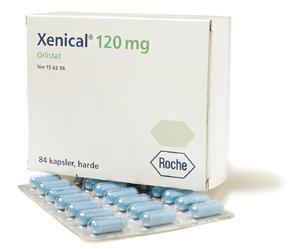 [Speaker Notes: -Medications are generally not recommended for the treatment of weight problems until one has reached a BMI of 30.  However, if a patient has risk for heart disease, diabetes, stroke, or other conditions and would likely lower that risk through losing weight medications may be used at physician's discretion for patients with a BMI of 27. 
-Orlistat reduces the absorption of fats, fat calories, vitamins A, D, E, and K to help with weight loss.  These drugs can have serious side effects, such as liver disease, and as such should not be used as a first resort for weight loss.  Patients taking these pills generally lose weight in the first 6 months of treatment, however, they may only lose 5-10 pounds.  Orlistat has been shown to be more effective than a placebo, however, it does not appear to be more effective than diet and exercise lifestyle changes.  Doctors prescribing this medication are advised to educate their patients on eating a low calorie, low fat diet in conjunction with their medical treatment. 
-Lorcaserin Hydrocholoride and Qsymia have not been studied as much as Orlistat because it was just approved for use in 2012.  These medications are used more frequently in ongoing weight loss than for beginning weight loss.  Best results are seen when they are used with diet and exercise rather than used alone.  
-Although they are not approved for use in treating obesity some depression and seizure medications that are known to lead to weight loss. Some of these medications are undergoing clinical trials to see if they can become FDA approved drugs for the treatment of obesity. 
-Many non FDA regulated medications are available over the counter or through vitamin stores.  The drugs have not been shown to have great success and some can have harmful effects on the heart, which is especially dangerous in obese patients who are already at an elevated risk for heart disease.]
Treatment: Surgery
Gastric Bypass (NIH.gov)
Banded Gastroplasty
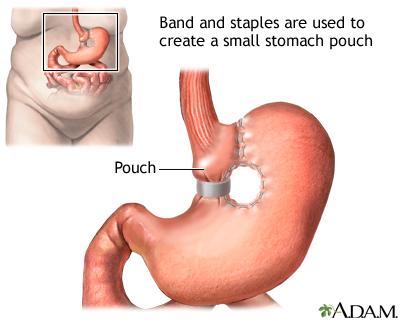 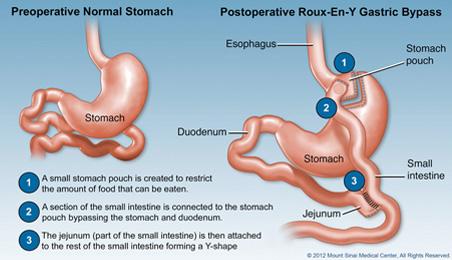 [Speaker Notes: -Surgical interventions are typically only performed on people with a BMI of 40 or greater with previous failed attempts to lose weight through other means.  However, they can sometimes be done on patients with a BMI of 35 if a patient has a life-threatening condition related to obesity (ie sleep apnea, type 2 diabetes that is severe, or heart problems). 
-When a gastric bypass surgery is performed, a small pouch is made from the stomach around the small intestine.  Doing this limits the amount of calories your body can absorb while also controlling portion size due to the decreased amount of food that can be consumed. 
-Banded gastroplasty aids in weight loss by limiting the amount of food and drink that can be held by the stomach.  This helps patients to limit their portion sizes and feel fuller on what they are eating.   
-If either of these surgeries are performed patients must frequently follow up with their physician.  There can be serious risks associated with weight loss surgeries.  As such, they should not be first line treatments of obesity and should only be considered after other forms of treatment have failed.  Patients must be willing to limit their food intake (as the volume of food that can be consumed has been limited in both of these surgeries), as well as eat a more nutritious diet and exercise regularly.  Due to the decreased absorption of nutrients patients may also need to take multi vitamins or minerals to ensure they are getting adequate nutrition. Nutrient deficiencies happen more frequently with gastric bypass than with banded gastroplasty. 
-There are not too many research articles published on the effectiveness of surgery as a treatment for obesity.  Many of the articles state that there is immediate success.  However, surgery is considered to be successful if patients keep the weight off for at least 5 years.  It is difficult to follow one group of patients for that long to obtain accurate results.  Surgery is also not a commonly used strategy as it should be a last resort.  For these reasons, research is lacking.]
Defining Weight Loss Success
Difficult to define and track
Intentional 10% loss of body weight maintained over a period of at least 1 year (Wing and Hill, 2001)
National Weight Control Registry (NIH.gov)
[Speaker Notes: -one of the biggest problems with determining if a patient has had weight loss success is that there is no one accepted definition of what constitutes success.  Has one simply “beat obesity” if they have lost several pounds in a year? Or do they have to maintain that weight loss for a number of months or years since it is known that most obese people regain weight after losing it? Most people attempting to lose weight do it on their own and thus, there is no one tracking their progress to determine if they have lost weight, how they have done it, and if they have managed to maintain the weight loss.  Data from articles only includes information on people who have enrolled in clinical trials.  This may bias the results as they could be different from the general population that is losing weight on their own. 
-Wing and Hill (2001) stated that the most challenging aspects of determining weight loss success is differentiating purposeful weight loss from non-purposeful weight loss.  It is also difficult to keep track of patients to ensure they have kept the weight off.  Their proposed definition of weight loss is intentionally losing at least 10% of one’s body weight and keeping that weight off for at least a year.  Through studies done with national weight loss databases, they did not find evidence that would suggest a need to extend the time frame any longer (those who maintained 100% of their weight loss for 1 year were likely to be the same people who continued to have success keeping the weight off).  Although weight loss of 5-10% of body weight does significantly decrease one’s chance of getting heart disease, diabetes, and a host of other problems, a decrease in weight of this amount may not reduce their BMI to a point where they are non-obese.  
-In an effort to help determine exactly what behaviors lead to long term weight control, participants that have maintained at least a 30 pound weight loss for one year have begun to be enrolled in a national weight control registry.  This registry aims to track the eating and exercise habits of those enrolled in the program in order to have more complete recommendations for those looking to maintain weight loss.]
References
Bish C.L., Michels-Blanck H., Serdula M.K., et al:  Diet and physical activity behaviors among Americans trying to lose weight: 2000 behavioral risk factor surveillance system. 	Obes Res 13. 596-607.2005
Bleich, Sara N., and Lainie Rutkow. "Improving Obesity Prevention at the Local Level — Emerging Opportunities." New England Journal of Medicine 368.19 (2013): 1761-763. Print.
Dorsten, Brent Van, and Emily M. Lindley. "Cognitive and Behavioral Approaches in the Treatment of Obesity." Medical Clinics of North America 95.5 (2011): 971-88. Print.
Grynbaum, Michael. "Health Panel Approves Restriction on Sale of Large Sugary Drinks." New York Times, 13 Sept. 2012. Web.
"How Are Overweight and Obesity Treated?" -NHLBI, NIH. Web. 31 Jan. 2014.
Wing, Rena, and James Hill. "Successfull Weight Loss Management." Annual Review of Nutrition 21 (2001): 223-41. Print.
Wolfgang, Ben. "New Lunch Regulations Are Too Hard to Swallow for Many Schools." Washington Times 30 Sept. 2014: n. pag. Print.